Lesson 98
kn /n/, wr /r/, mb /m/
[Speaker Notes: ufliteracy.org]
Lesson 98
kn /n/, wr /r/, mb /m/
[Speaker Notes: See UFLI Foundations lesson plan Step 1 for phonemic awareness activity.]
[Speaker Notes: See UFLI Foundations lesson plan Step 2 for student phoneme responses.]
ou
ow
oi
oy
ea
a
aw
au
augh
ew
ui
ue
oo
u
igh
oa
ow
oe
ee
ai
ay
[Speaker Notes: See UFLI Foundations lesson plan Step 3 for auditory drill activity.]
[Speaker Notes: No slides needed for auditory drill.]
[Speaker Notes: See UFLI Foundations lesson plan Step 4 for blending drill word chain and grid. 
Visit ufliteracy.org to access the Blending Board app.]
[Speaker Notes: See UFLI Foundations lesson plan Step 5 for recommended teacher language and activities to introduce the new concept.]
n
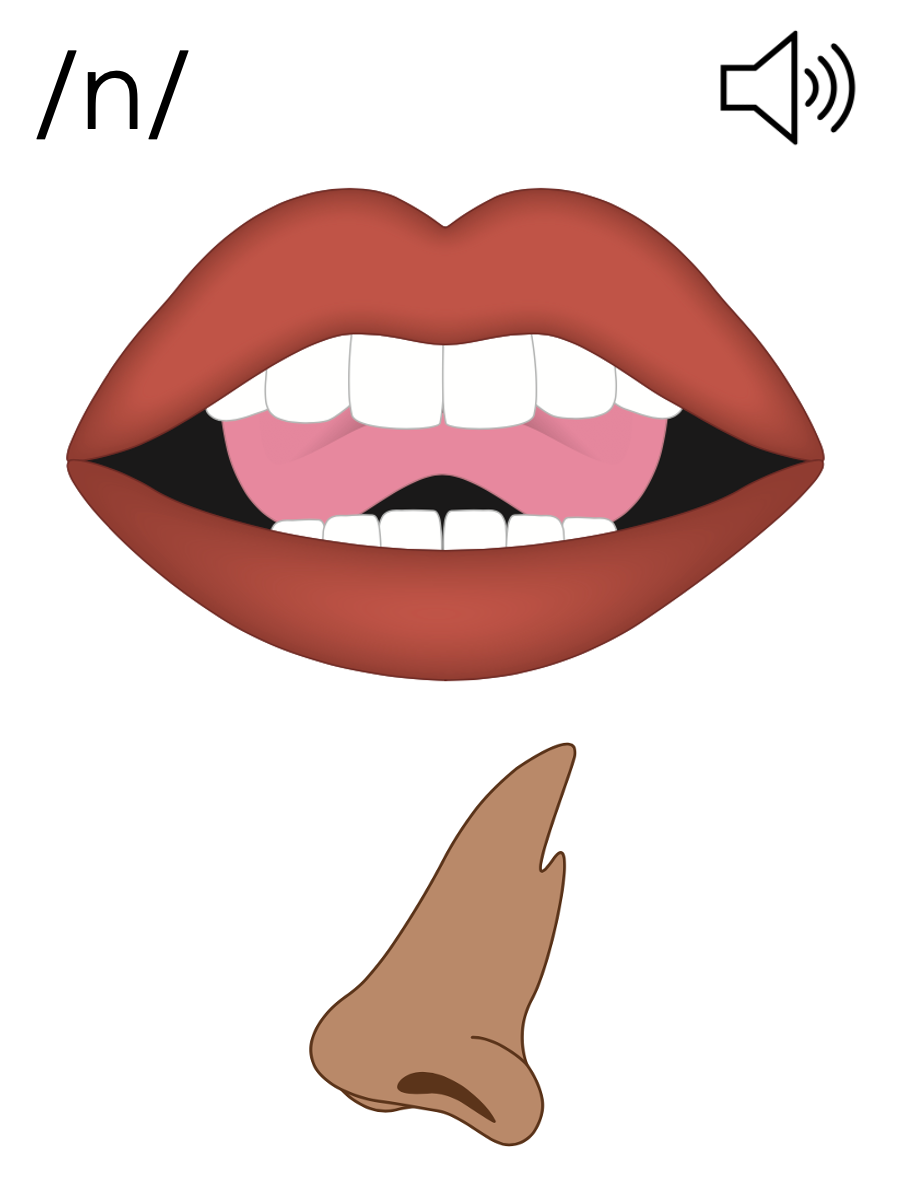 nose
kn
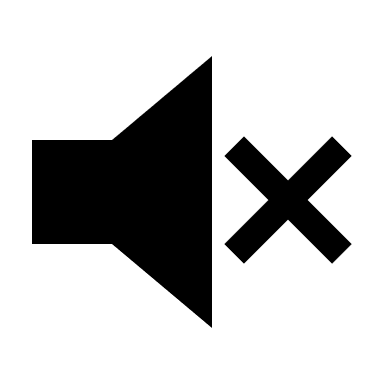 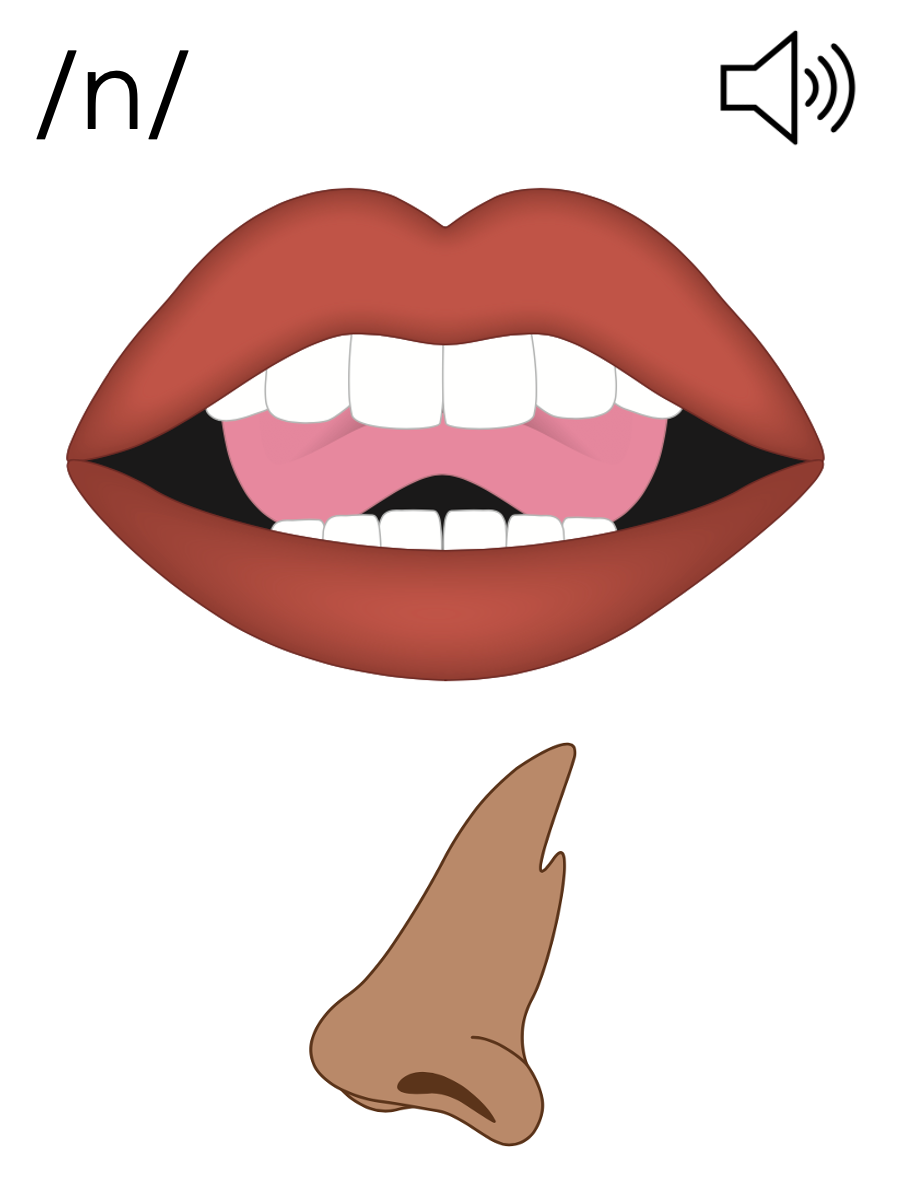 knee
knot
knit
kn
r
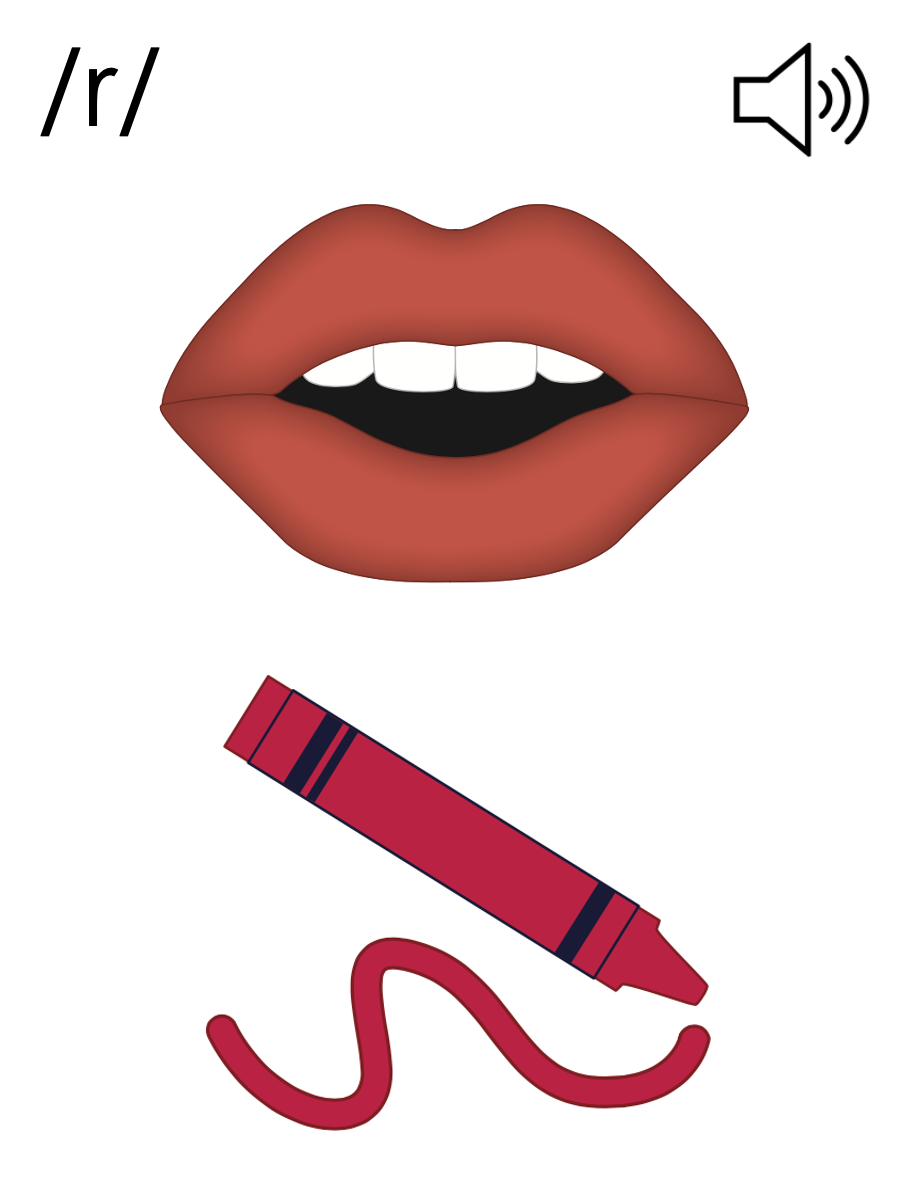 red
wr
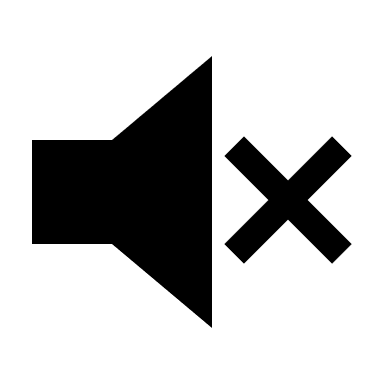 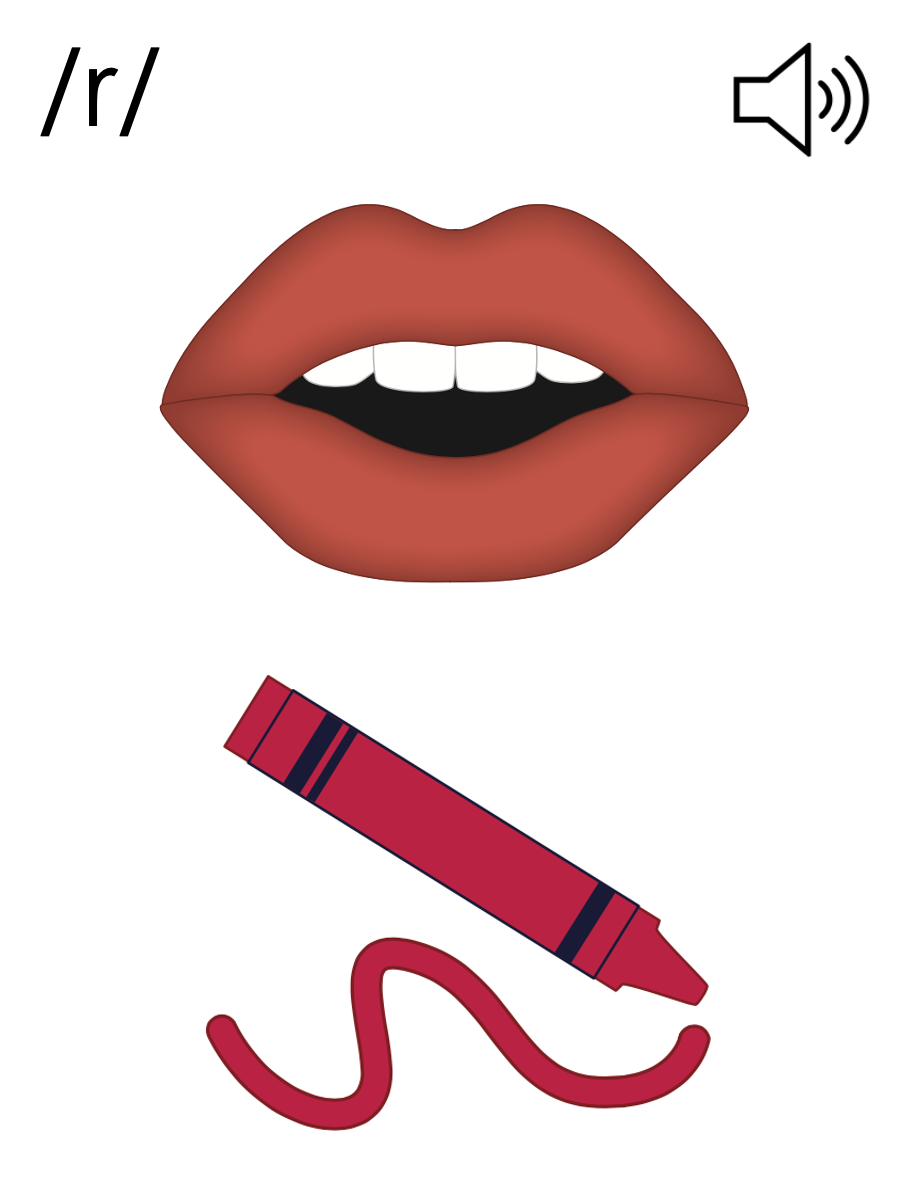 write
wrap
wrist
wr
m
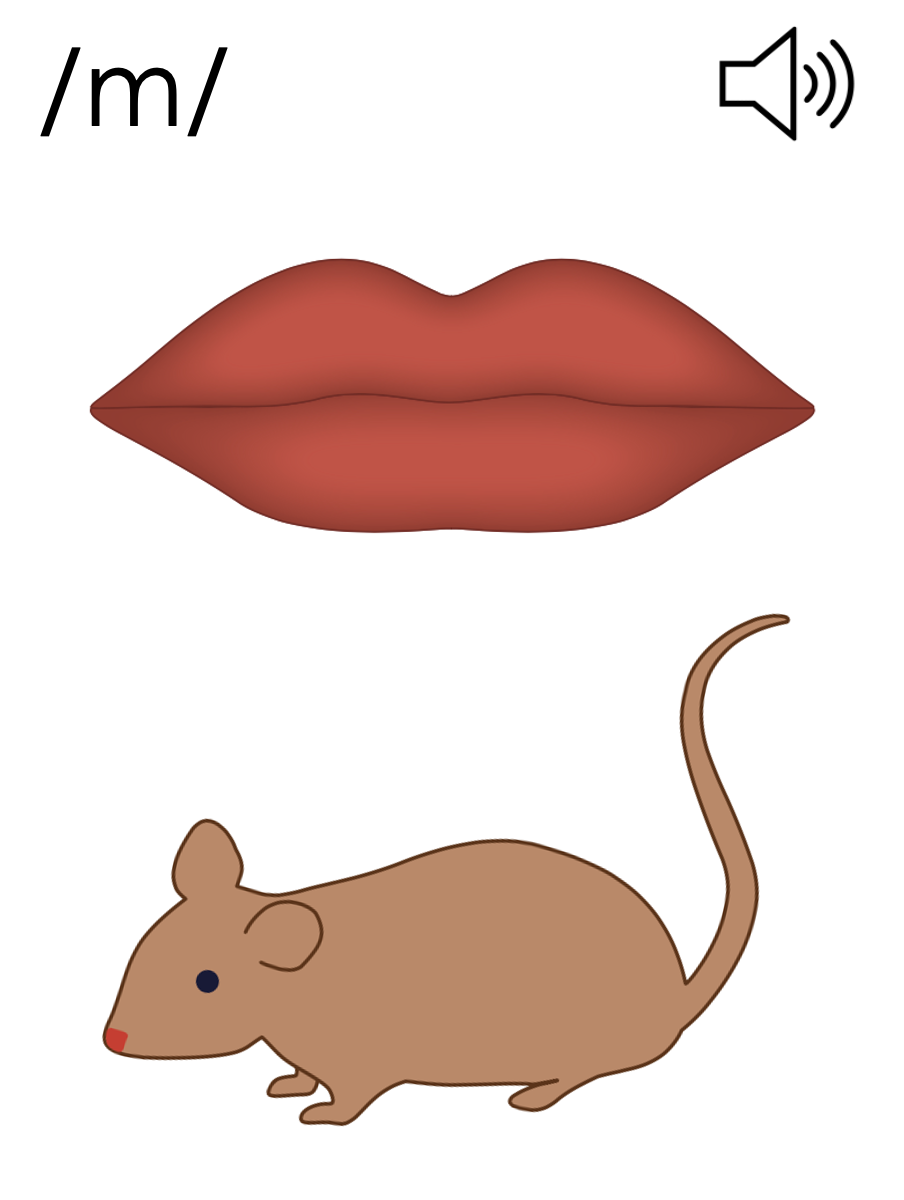 mouse
mb
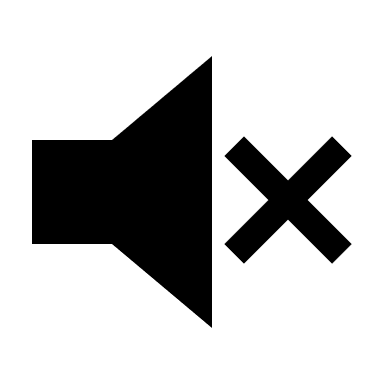 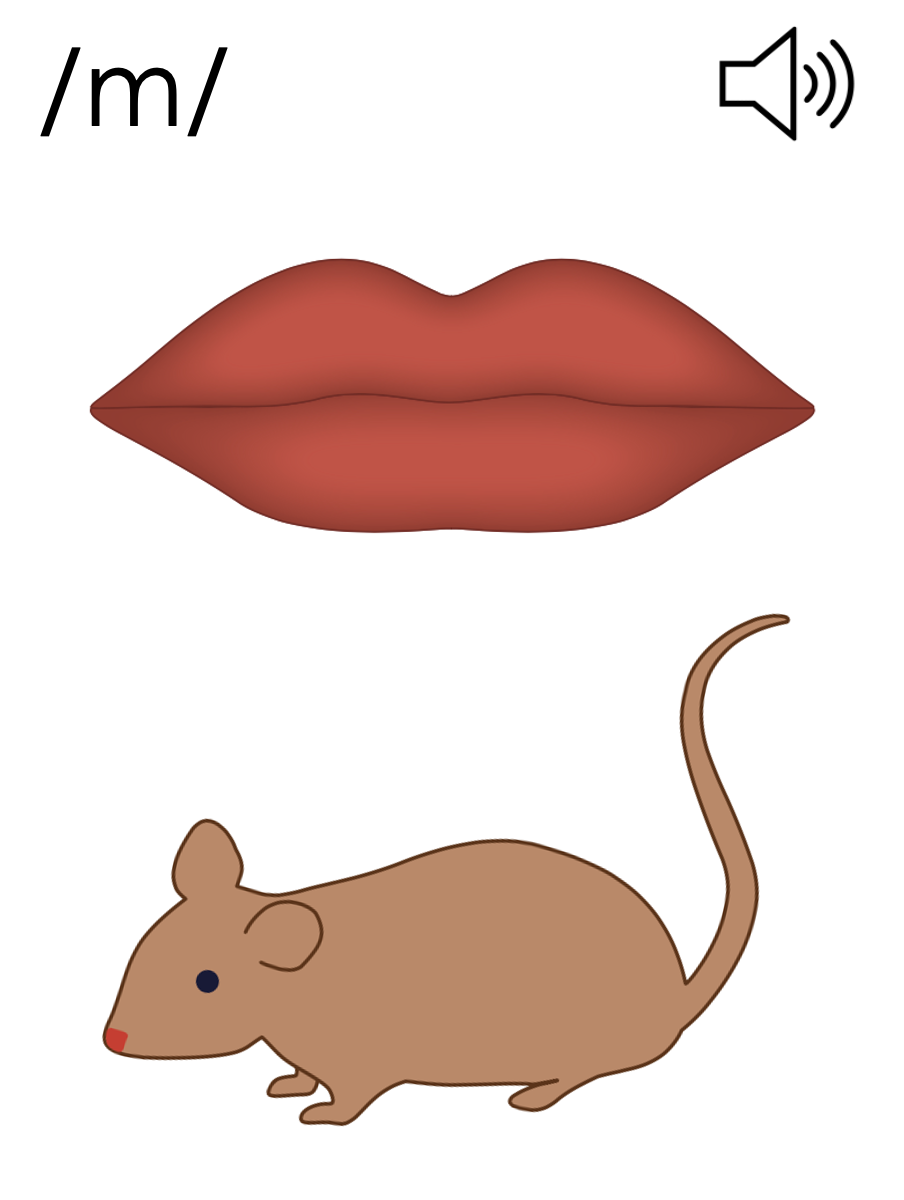 comb
climb
numb
mb
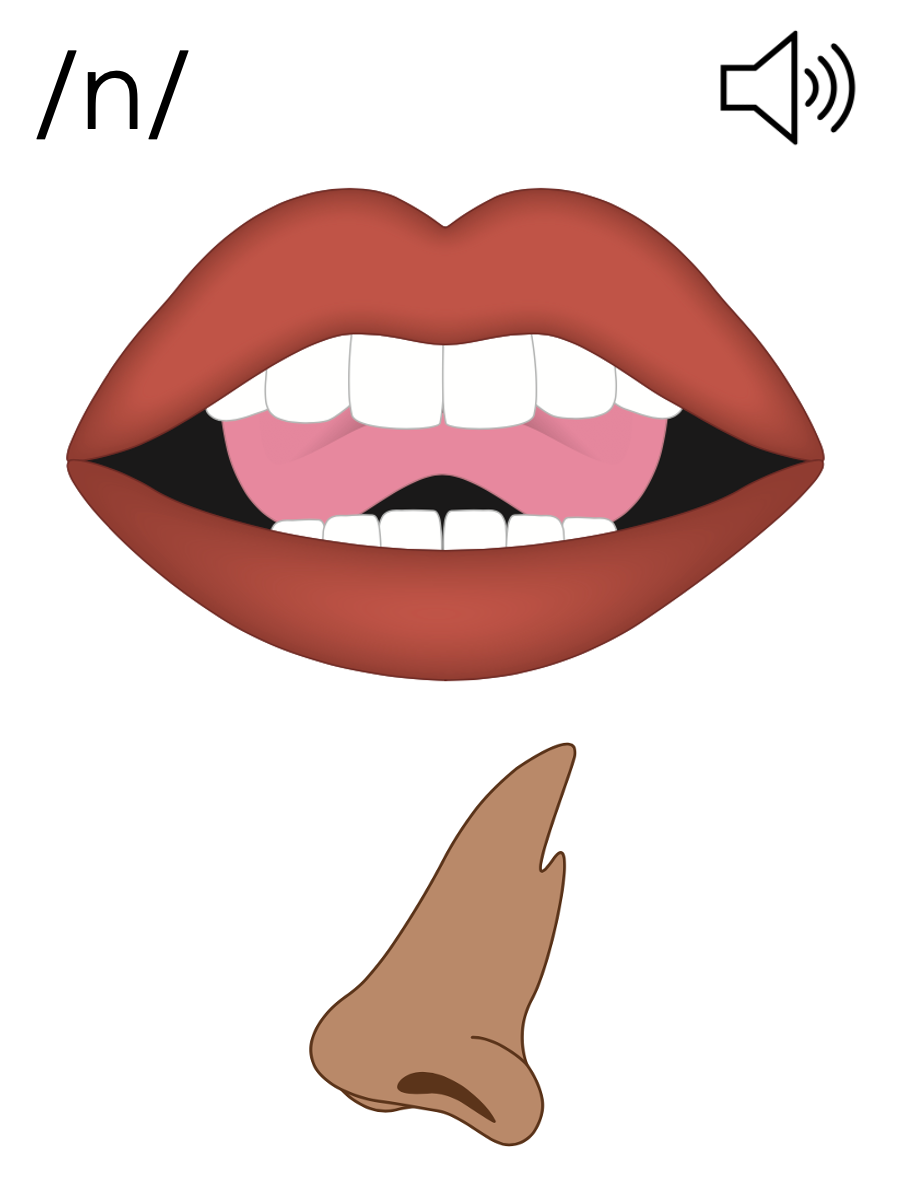 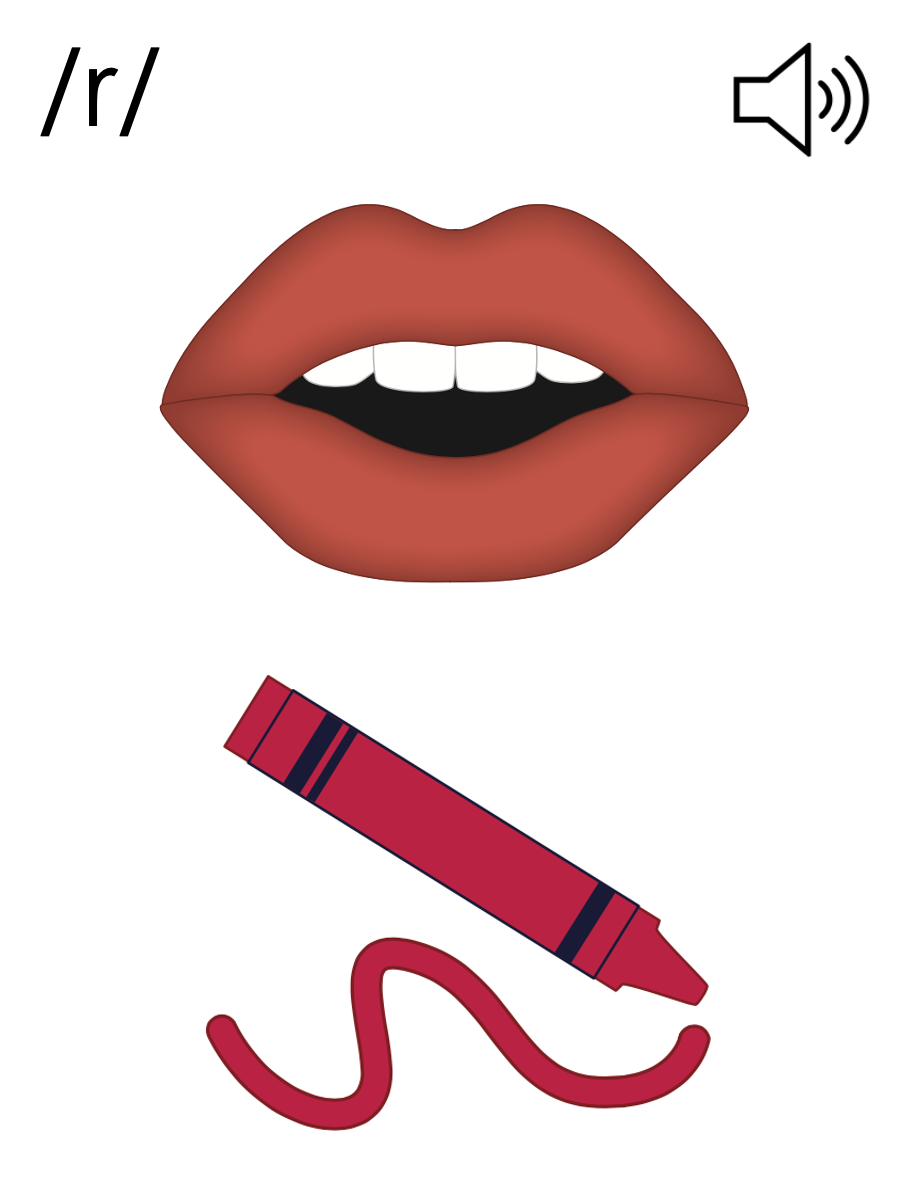 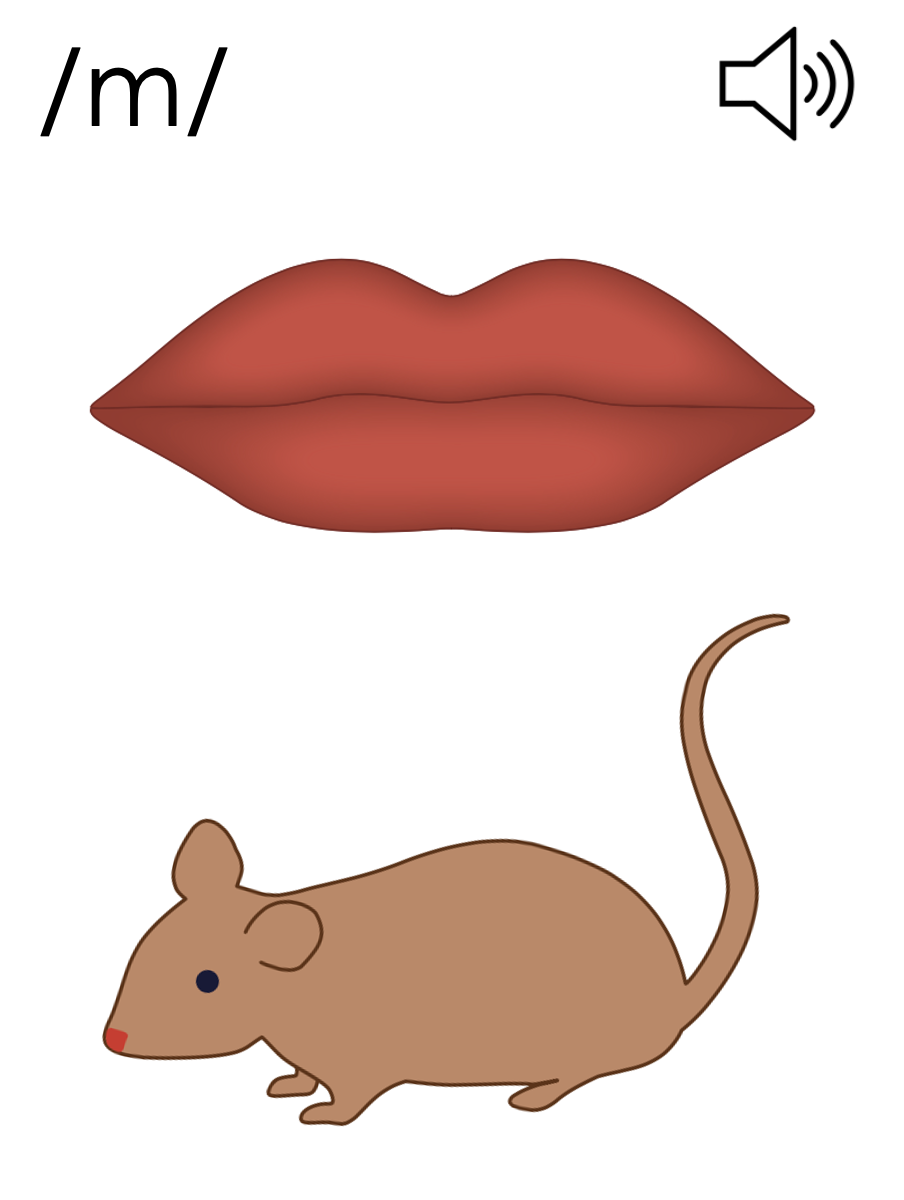 n
m
r
kn
mb
wr
[Speaker Notes: Handwriting paper for letter formation practice. Use as needed. 
See UFLI Foundations manual for more information about letter formation.]
knot
wrap
thumb
know
write
wrench
knife
wreath
limb
crumb
knock
wreck
knelt
[Speaker Notes: See UFLI Foundations lesson plan Step 5 for words to spell.
Handwriting paper to model spelling.]
[Speaker Notes: See UFLI Foundations lesson plan Step 5 for words to spell.
Handwriting paper for guided spelling practice.]
Insert brief reinforcement activity and/or transition to next part of reading block.
Lesson 98
kn /n/, wr /r/, mb /m/
New Concept Review
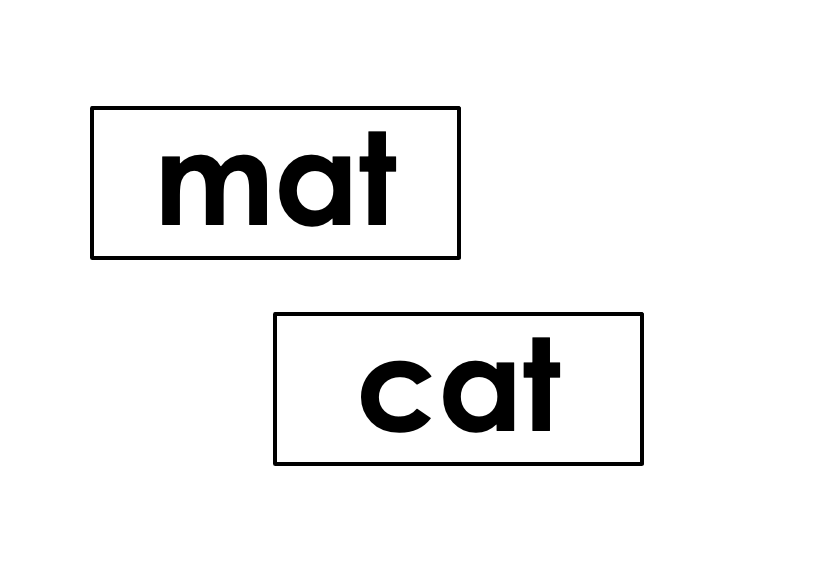 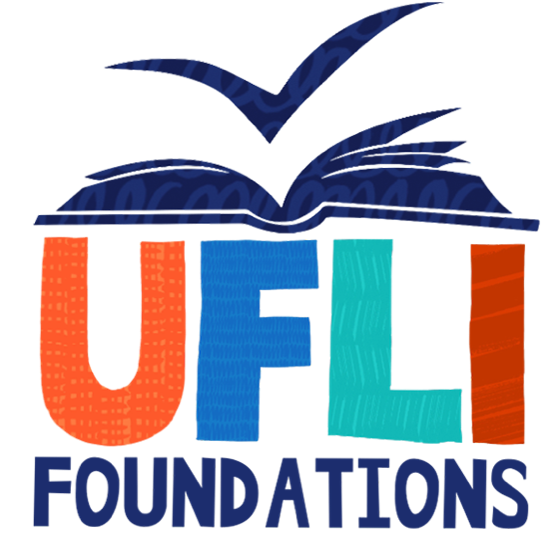 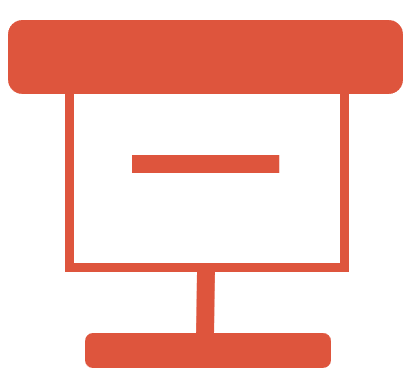 [Speaker Notes: See UFLI Foundations lesson plan Step 5 for recommended teacher language and activities to review the new concept.]
n
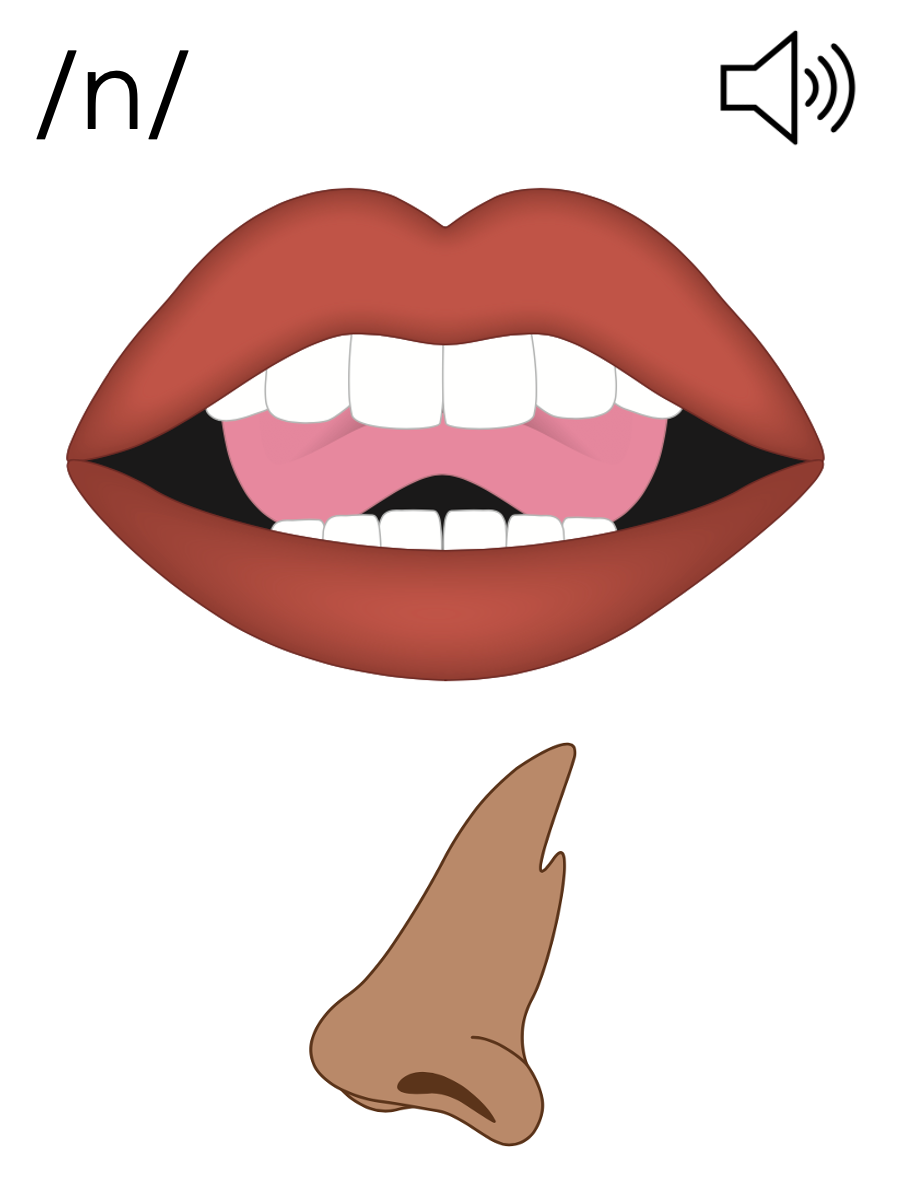 nose
kn
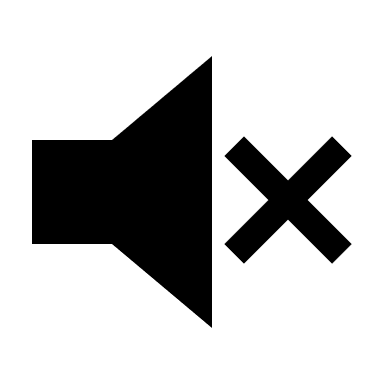 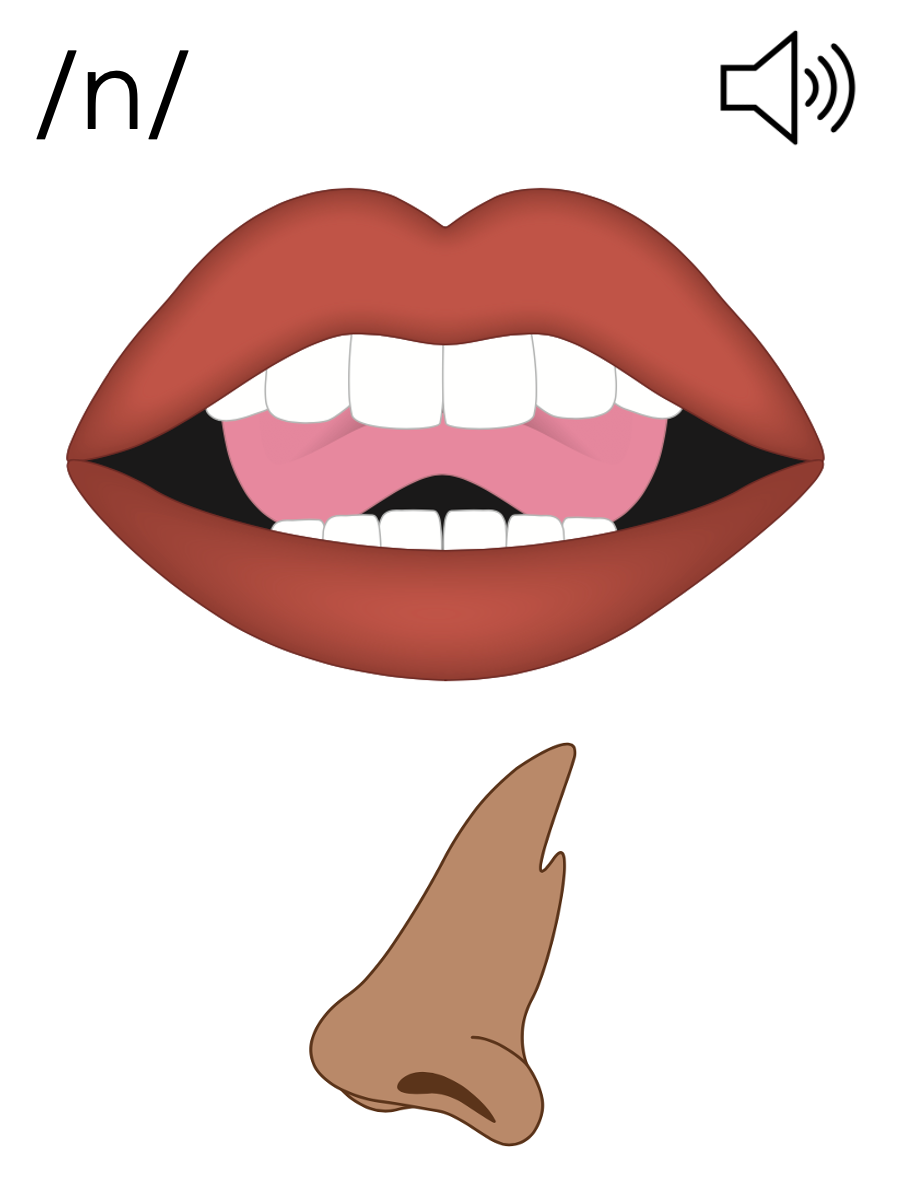 knee
knot
knit
kn
r
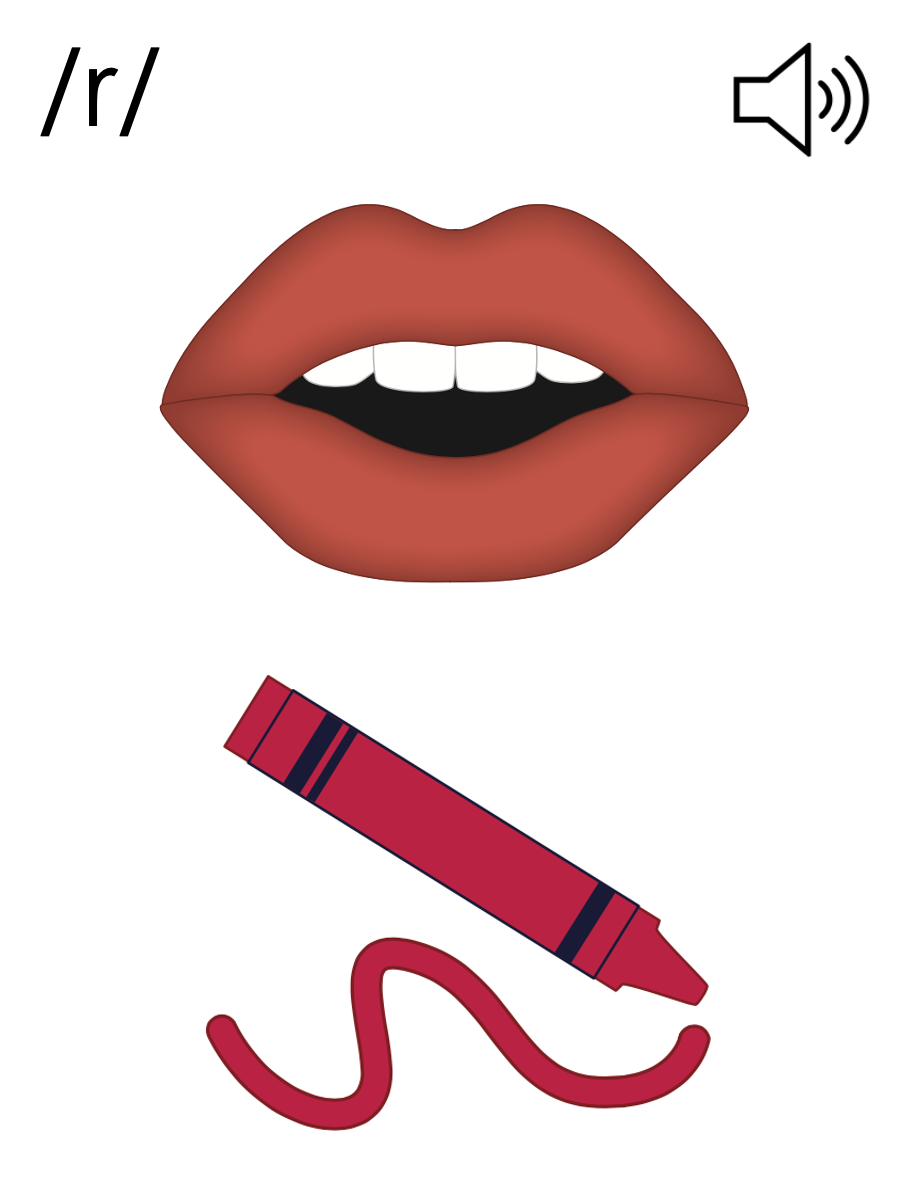 red
wr
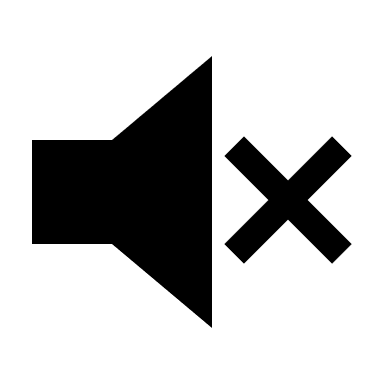 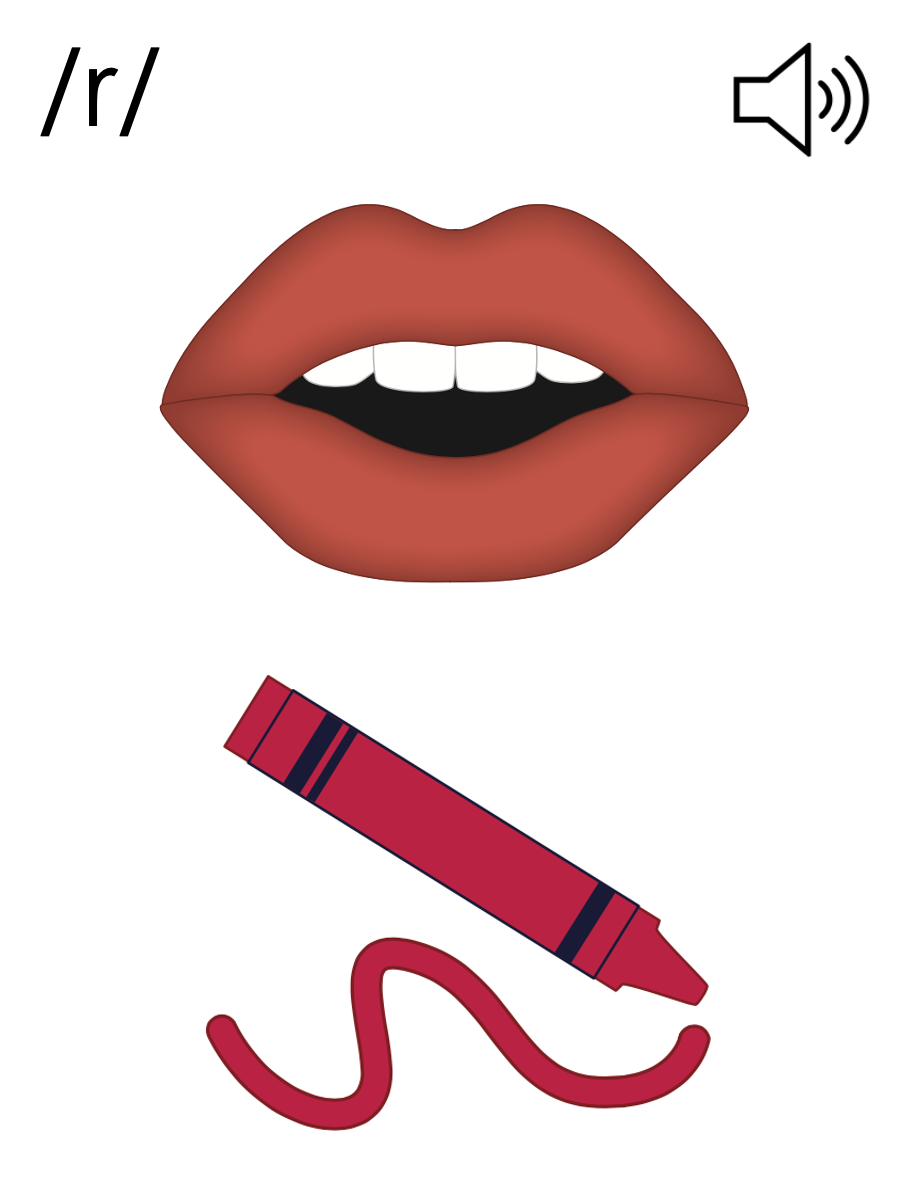 write
wrap
wrist
wr
m
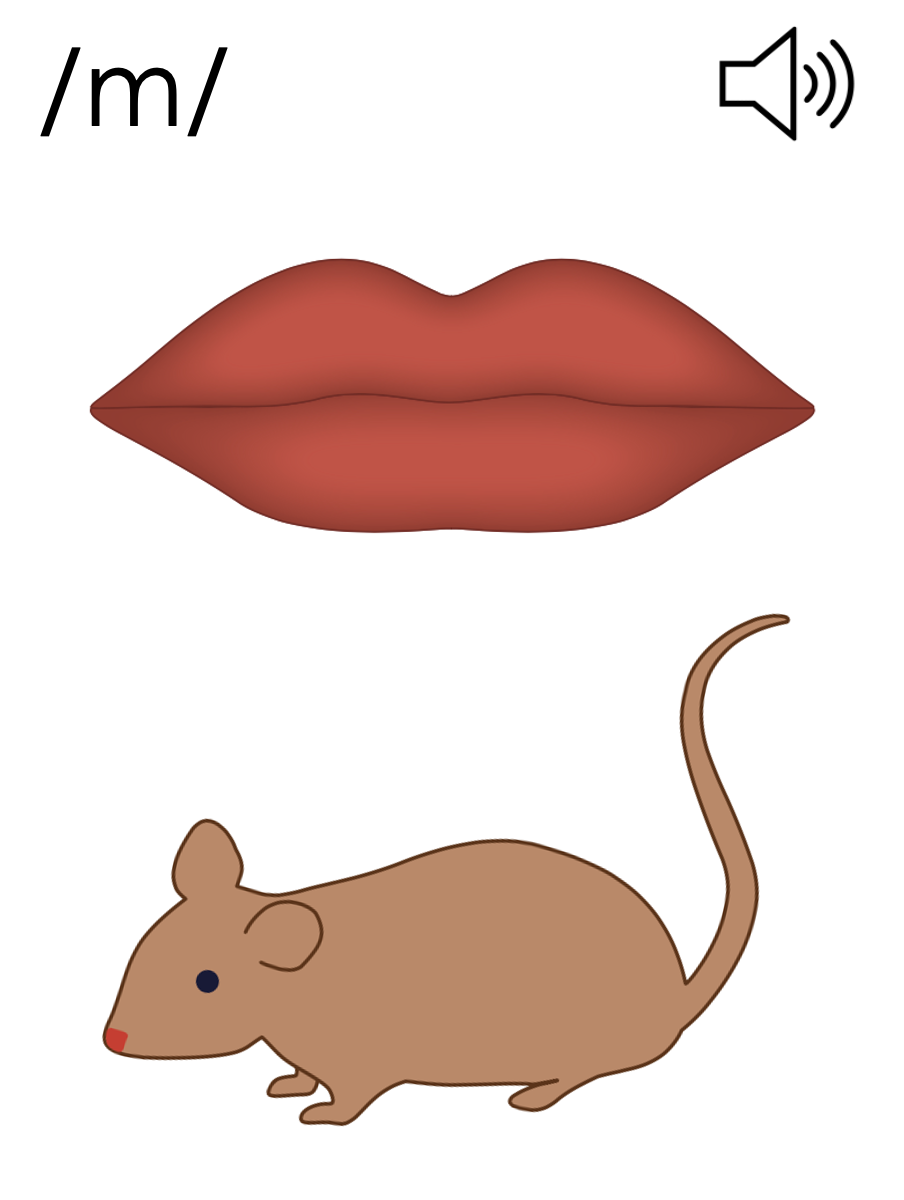 mouse
mb
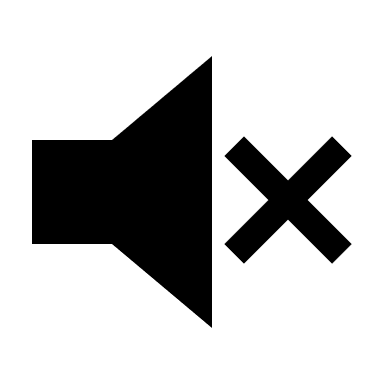 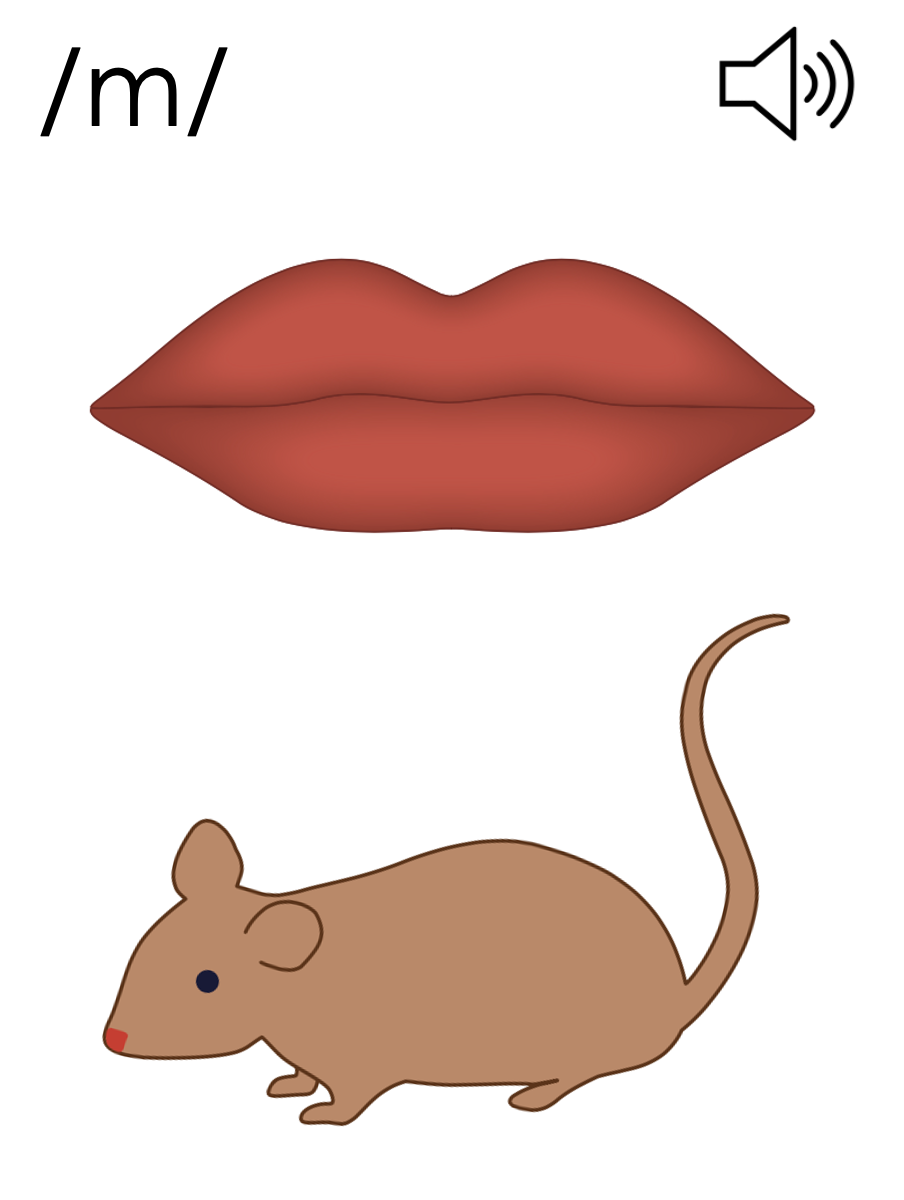 comb
climb
numb
mb
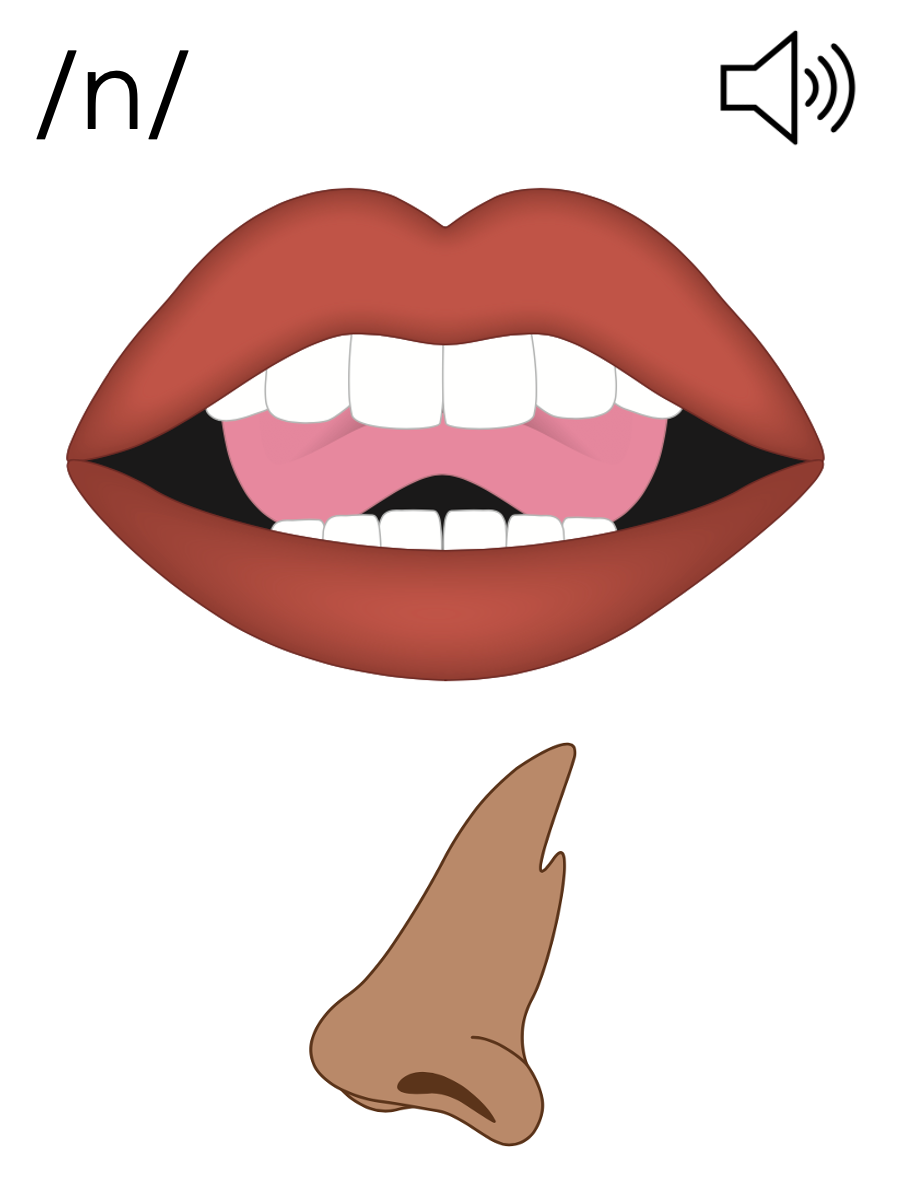 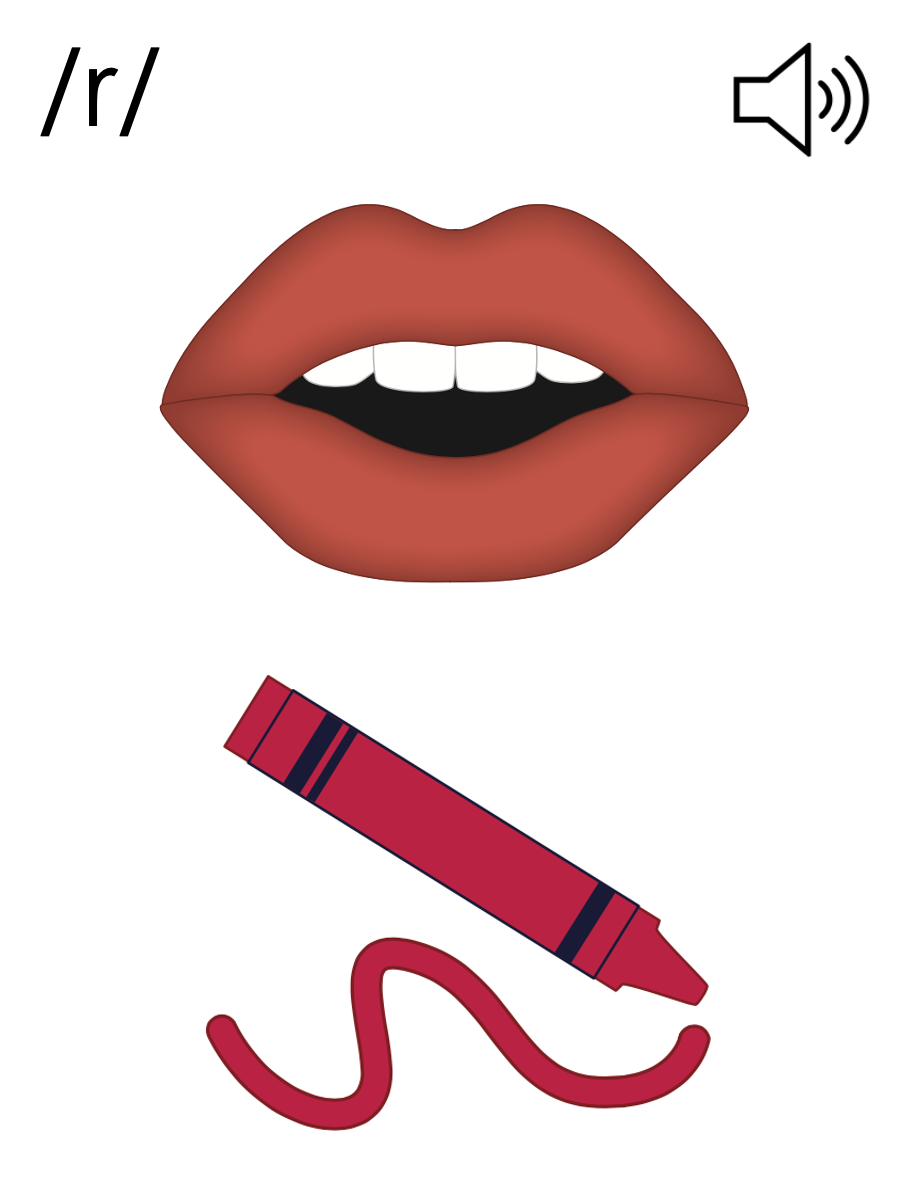 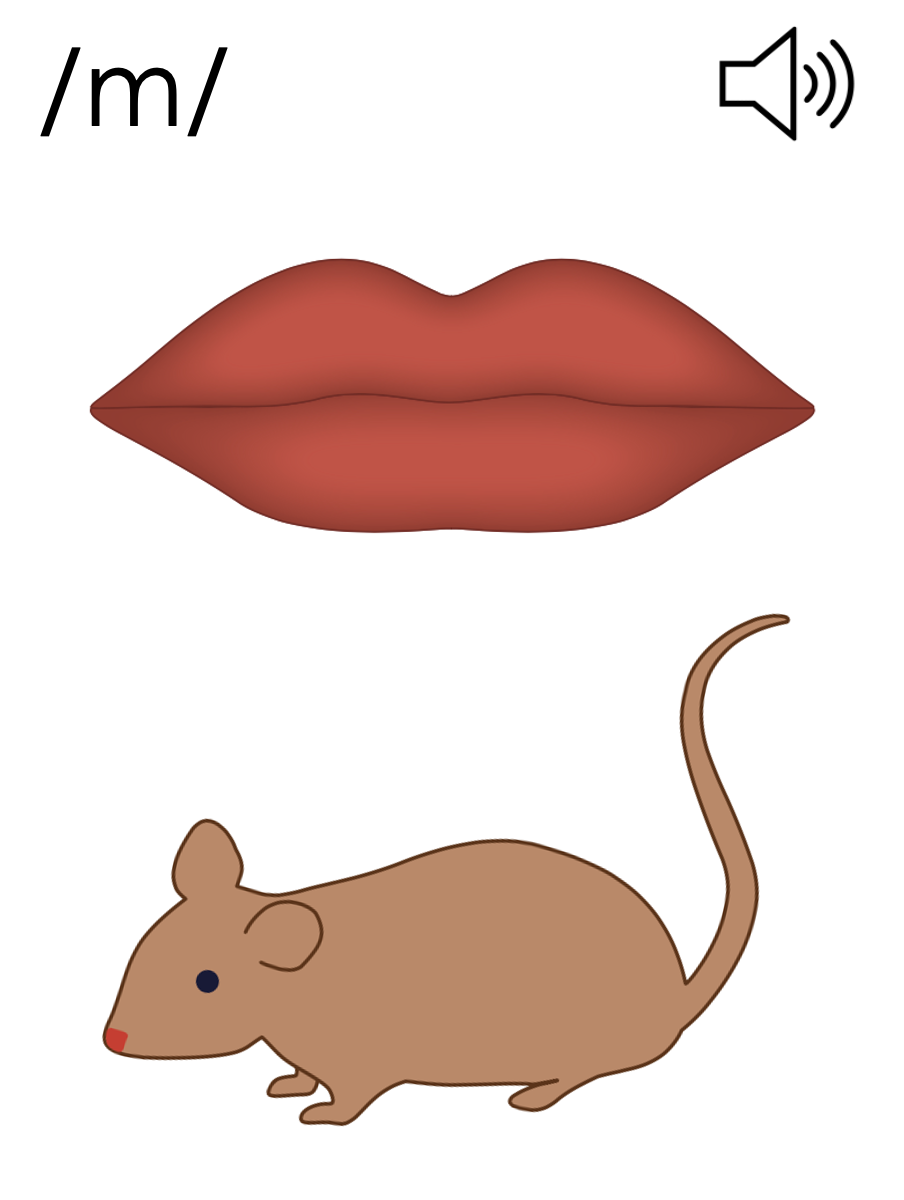 n
r
m
kn
wr
mb
know
write
thumb
[Speaker Notes: See UFLI Foundations lesson plan Step 6 for word work activity. 
Visit ufliteracy.org to access the Word Work Mat apps.]
[Speaker Notes: See UFLI Foundations lesson plan Step 7 for irregular word activities.
The white rectangle under each word may be used in editing mode. Cover the heart and square icons then reveal them one at a time during instruction.]
[Speaker Notes: See UFLI Foundations manual for more information about reviewing irregular words.]
February
[Speaker Notes: Lesson 95+

AR represents the /air/ sound.
In some dialects, the R is silent, and U may be pronounced /yū/ or /ŭ/ 

The white rectangle under the word may be used in editing mode. Cover the heart and square icons then reveal them one at a time during instruction.]
eye
[Speaker Notes: Lesson 96+

EYE represents the /ī/ sound.

The white rectangle under the word may be used in editing mode. Cover the heart and square icons then reveal them one at a time during instruction.]
heart
[Speaker Notes: Lesson 96+

EAR represents the /ar/ sound.

The white rectangle under the word may be used in editing mode. Cover the heart and square icons then reveal them one at a time during instruction.]
our
[Speaker Notes: Lesson 96+
R represents the /ə/

The white rectangle under the word may be used in editing mode. Cover the heart and square icons then reveal them one at a time during instruction.]
[Speaker Notes: Handwriting paper for irregular word spelling practice. Use as needed. 
See UFLI Foundations manual for more information about reviewing irregular words.]
Teach
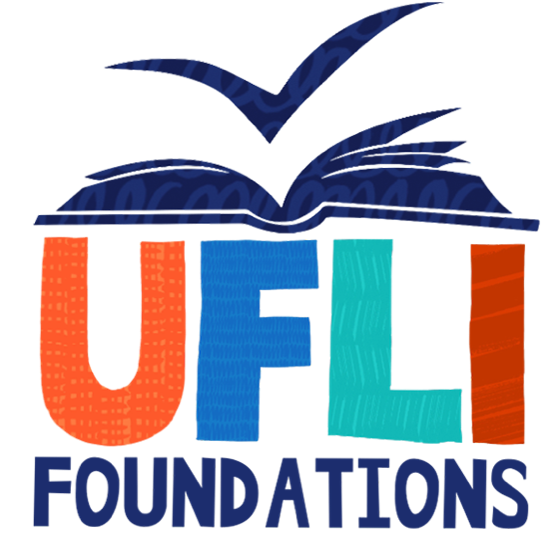 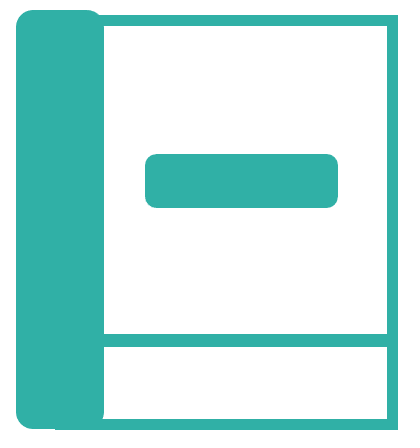 [Speaker Notes: The orange star indicates these are new irregular words that need to be introduced. 
See UFLI Foundations manual for more information about teaching irregular words.]
about
[Speaker Notes: Lesson 98+

A represents the /ə/ or the /ŭ/ sound, depending on stress.

The white rectangle under the word may be used in editing mode. Cover the heart and square icons then reveal them one at a time during instruction.]
[Speaker Notes: Handwriting paper for irregular word spelling practice. Use as needed. 
See UFLI Foundations manual for more information about teaching irregular words.]
[Speaker Notes: See UFLI Foundations lesson plan Step 8 for connected text activities.]
Grandma knits for about twenty minutes each night.
Please clean up your crumbs after you eat.
I know how to wrap gifts very well.
[Speaker Notes: See UFLI Foundations lesson plan Step 8 for sentences to write.]
[Speaker Notes: The UFLI Foundations decodable text is provided here. See UFLI Foundations decodable text guide for additional text options.]
Birdwatching
With her notebook in hand, Cassie walked into the forest ready to study some birds. She loved birdwatching, and she had a knack for finding birds in new places. As she walked, she wrote down the names of the different birds she saw. She would even sketch a drawing of each bird in her notebook.
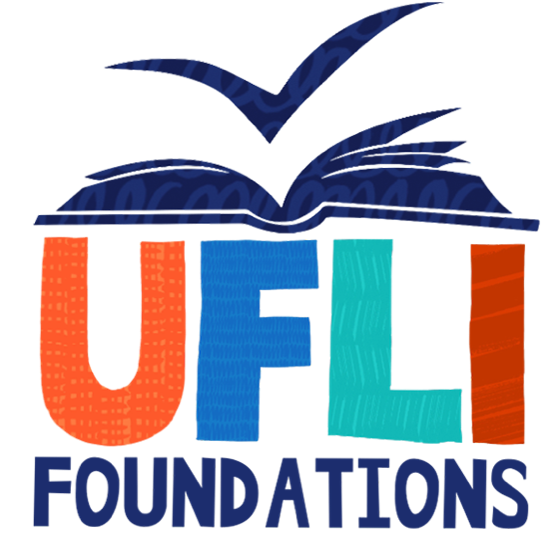 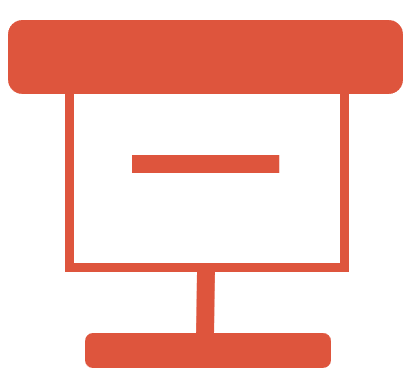 About one hour into her hike, Cassie knelt to rest and eat a snack. As she ate, large crumbs fell to the ground. Snap! Cassie heard a noise very close to her. When she turned around, she
saw a small brown bird pecking at her leftover crumbs.
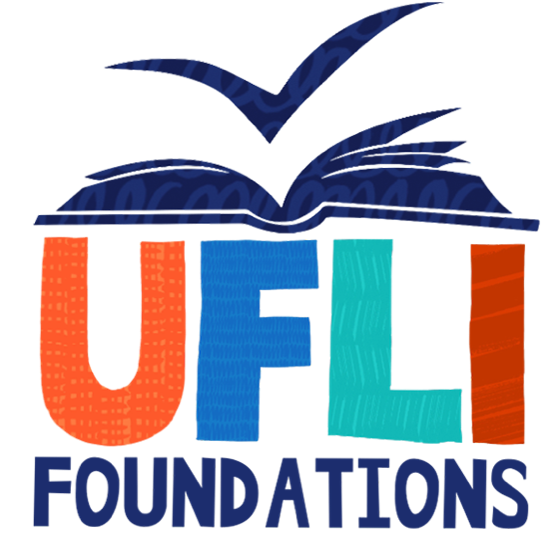 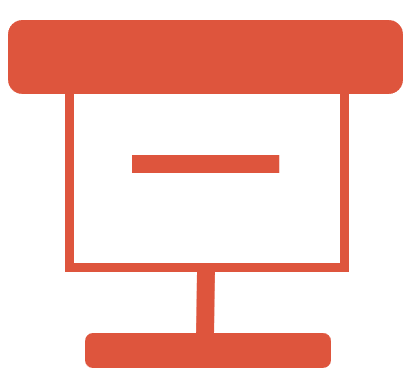 It was a wren! Cassie had never seen a wren in real life, but she knows about them from reading her books. 

Cassie knows that wrens have short wings and hold their tails upright. Wrens are also known for singing loud, complex songs. This little wren seemed to love Cassie’s snack.
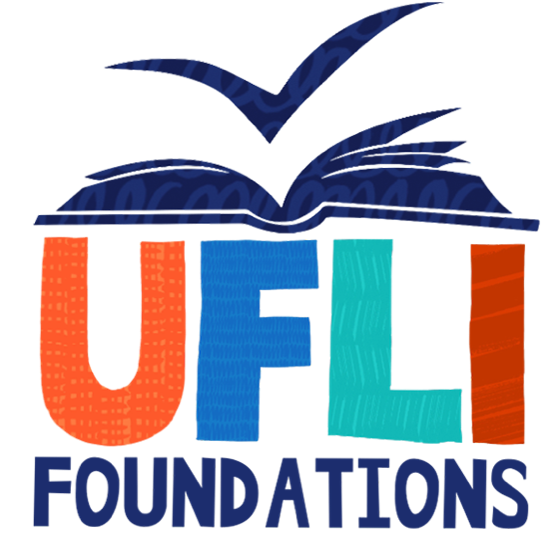 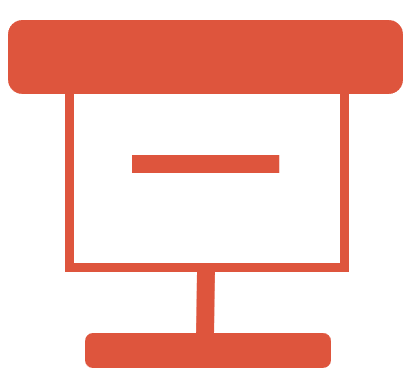 When all the crumbs were gone, the wren lifted its wings. Cassie watched it fly away into the forest. Cassie was so thrilled with her wren sighting that she sang a long tune all the way home.
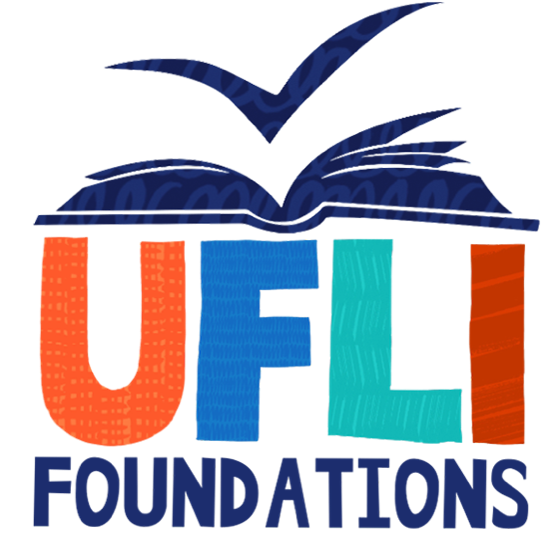 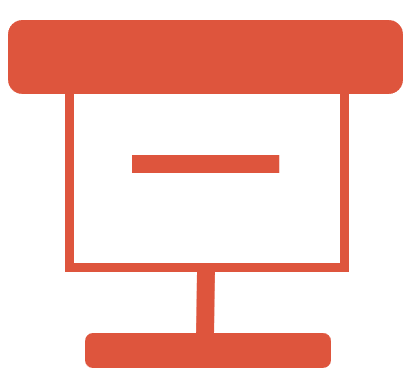 Insert brief reinforcement activity and/or transition to next part of reading block.